Text Talk Westside Elementary
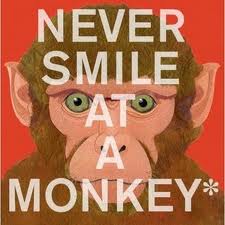 The word obvious means easy to see or understand.
It was obvious that she was ill.

Use the word obvious to explain this picture.
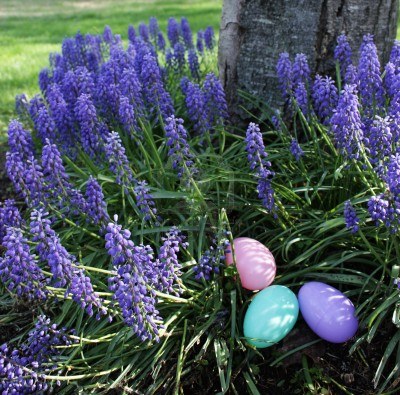 The word harass means to criticize or attack.
It is not nice to harass other people. 

Which picture shows harass? Explain why you think the picture goes with harass?
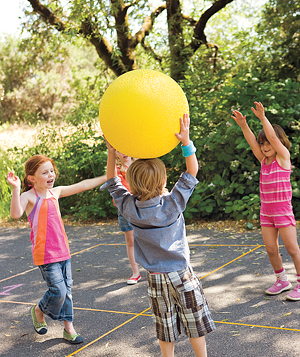 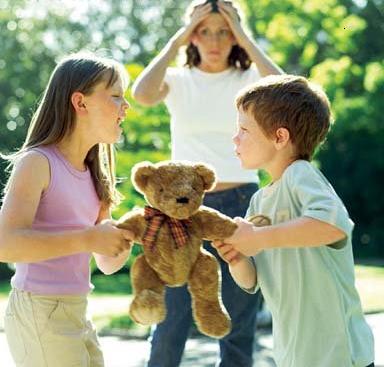 The word clutch means to grasp or hold tightly with your hand.
He had a book clutched in his hand.

Which picture goes with clutch? Explain why it goes with the word clutch?
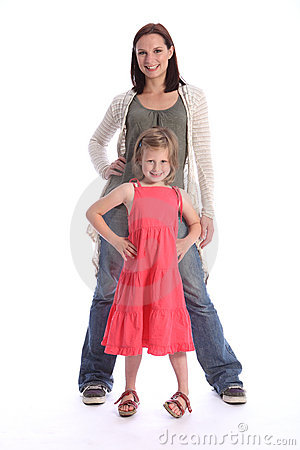 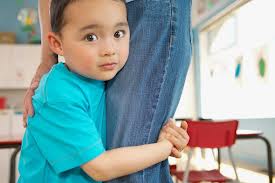